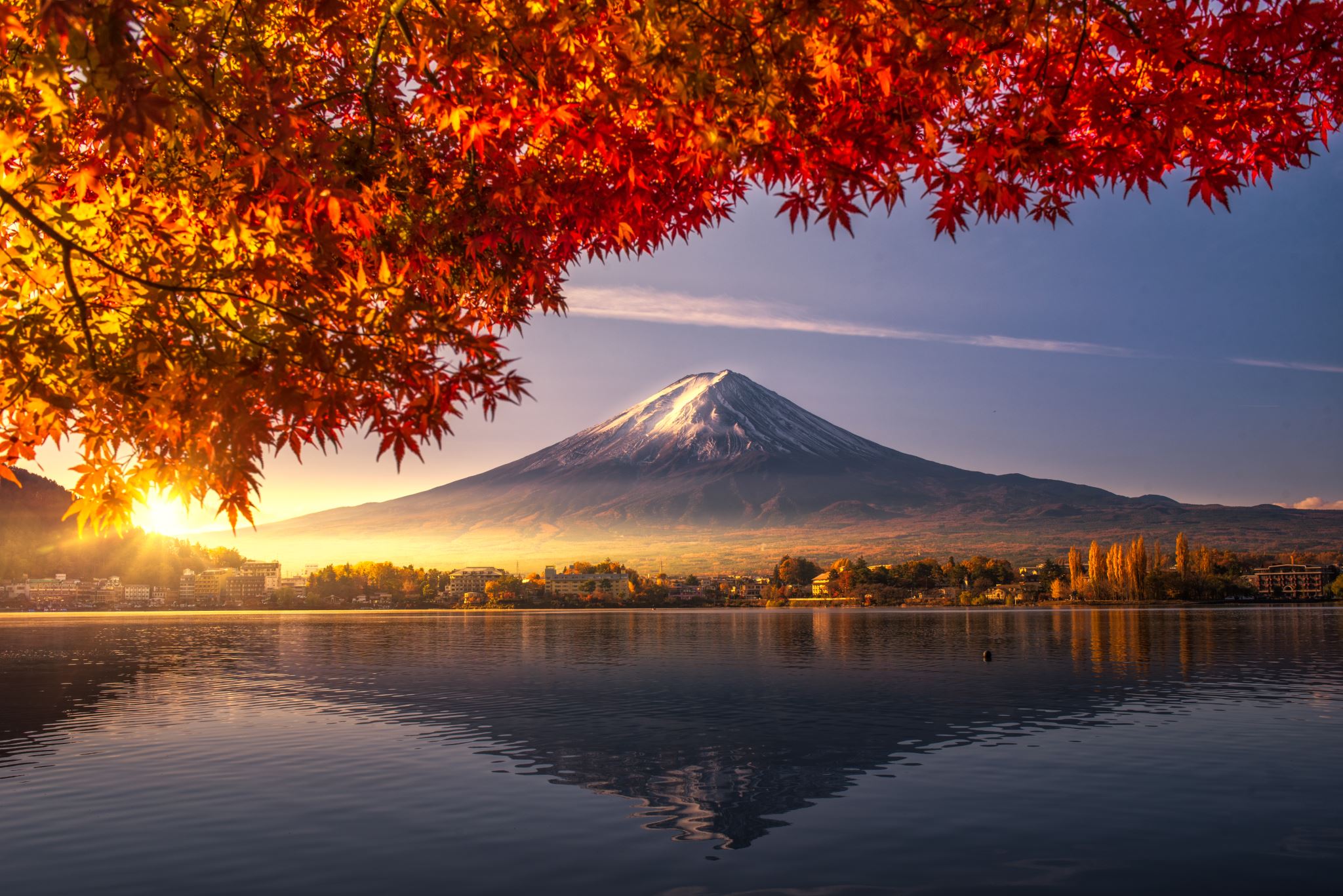 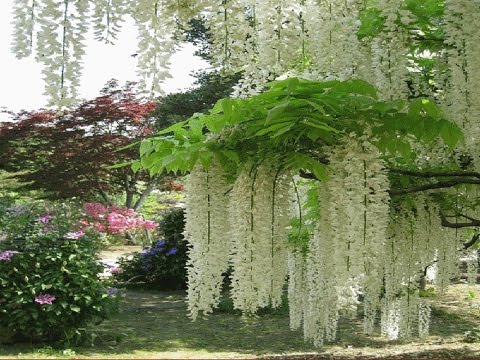 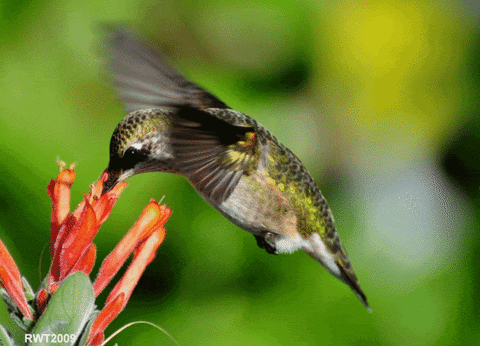 welcome
আপনাদের উপকার হলে, অবশ্যই Subscribe করে নিবেন তাহলে পরবর্তী Tutorial পেতে সুবিধা হবে।
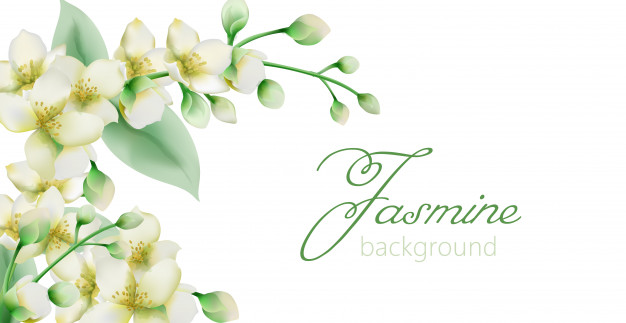 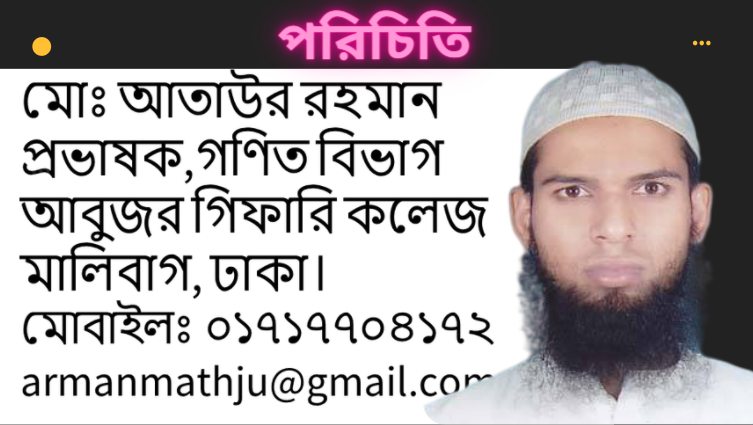 আপনাদের উপকার হলে, অবশ্যই Subscribe করে নিবেন তাহলে পরবর্তী Tutorial পেতে সুবিধা হবে।
আপনাদের উপকার হলে, অবশ্যই Subscribe করে নিবেন তাহলে পরবর্তী Tutorial পেতে সুবিধা হবে।
শিখনফল
১। ক্রমজোড় কি বলতে পারবে। 
 ২। অন্বয় ও ফাংশন উদাহরণসহ ব্যাখ্যা করতে পারবে। 
 ৩। ফাংশনের ডোমেন ও রেঞ্জ নির্ণয় করতে পারবে। 
 4। এক-এক ফাংশন, সার্বিক ফাংশন, সংযোজিত ফাংশন,     
   অভেদ ফাংশন, ধ্রুবক ফাংশন, বিপরীত ফাংশন উদাহরণ 
   সহ ব্যাখ্যা করতে পারবে। 
5। ফাংশন ও তার বিপরীত ফাংশনের স্কেচ অঙ্কন করে 
   তুলনা করতে পারবে।
6। ত্রিকোণমিতিক ফাংশনের পর্যায় নির্ণয় করতে পারবে।
আপনাদের উপকার হলে, অবশ্যই Subscribe করে নিবেন তাহলে পরবর্তী Tutorial পেতে সুবিধা হবে।
ক্রমজোড় (Ordered pair)
ক্রমজোড় হচ্ছে সেটের উপাদানের বিশেষ বিন্যাস যা (a, b) আকারে প্রকাশ করা হয়, যেখানে (a, b) ক্রমজোড়ের a কে প্রথম উপাদান b কে দ্বিতীয় উপাদান ধরা হয়।
(a, b ) এবং  (b, a) দুইটি ভিন্ন ক্রমজোড় ।
(x, y) এবং (w, z) ক্রমজোড় দুইটি সমান হলে x=w এবং y=z হবে।
কার্তেসীয় স্থানাঙ্ক সমতলে প্রত্যেক বিন্দুর স্থানাঙ্ক দুইটি বাস্তব সংখ্যার ক্রমজোড়।
আপনাদের উপকার হলে, অবশ্যই Subscribe করে নিবেন তাহলে পরবর্তী Tutorial পেতে সুবিধা হবে।
অন্বয়
অন্বয় অর্থ সম্পর্ক, Relation এক সেটের সাথে আর এক সেটের সম্পর্ক । এ সম্পর্কে কোন শর্ত থাকতেও পারে নাও পারে।
1
2
3
4
4
2
o
ফাংশন
কোন অন্বয়ে অবস্থিত ক্রমজোড়ের ১ম উপাদানগুলি ভিন্ন ভিন্ন হলে ঐ অন্বয়কে ফাংশন  বলে। অর্থাৎ, A সেট থেকে B সেটে একটি অন্বয় F কে ফাংশন বলা হবে, যদি A সেটের প্রতিটি উপাদান অন্বয়ের সদস্য ক্রমজোড় গুলির ১ম উপাদানে অন্তর্ভূক্ত থাকে এবং ক্রমজোড় গুলির ১ম উপাদান ভিন্ন ভিন্ন হয়।  অথবা
Y
Y
ফাংশন
ফাংশন
X
O
X
O
চিত্র-১
চিত্র-২
Y
Y
ফাংশন নয়
ফাংশন নয়
X
X
O
O
চিত্র-৩
চিত্র-৪
ডোমেন ,কোডোমেন ও রেঞ্জ
A                                            B
x
  y
  z
  t
a
  b
  c
ডোমেন ={a,b,c} ,  কোডোমেন ={x,y,z,t} ও রেঞ্জ ={x,y,z}
এক-এক ফাংশন (One-one function or Injective Function):
x
  y
  z
  t
a
  b
  c
আপনাদের উপকার হলে, অবশ্যই Subscribe করে নিবেন তাহলে পরবর্তী Tutorial পেতে সুবিধা হবে।
সার্বিক বা সর্বগ্রাহী ফাংশন (Onto function or Surjective):
a
  b
  c
  d
x
  y
  z
Bijective function:
a
  b
  c
x
  y
  z
অভেদ ফাংশন
a
  b
  c
a
  b
  c
আপনাদের উপকার হলে, অবশ্যই Subscribe করে নিবেন তাহলে পরবর্তী Tutorial পেতে সুবিধা হবে।
ধ্রুবক ফাংশন
d
  b
  c
a
  b
  c
সংযোজিত ফাংশন
gof
g
f
a
b
c
বিপরীত ফাংশন
f -একটি  এক-এক এবং সর্বগ্রাসী  ফাংশন ।
সর্বদা প্রয়োজনীয় ফাংশনের স্কেচ
দ্বিঘাত ফাংশন
শীর্ষ
আপনাদের উপকার হলে, অবশ্যই Subscribe করে নিবেন তাহলে পরবর্তী Tutorial পেতে সুবিধা হবে।
সূচক ফাংশন
লগারিদমিক ফাংশন
আপনাদের উপকার হলে, অবশ্যই Subscribe করে নিবেন তাহলে পরবর্তী Tutorial পেতে সুবিধা হবে।
ত্রিকোণমিতিক ফাংশন
ত্রিকোণমিতিক ফাংশন
,
,
,
,
ত্রিকোণমিতিক ফাংশন
,
,
,
,
পরমমান ফাংশন
আপনাদের উপকার হলে, অবশ্যই Subscribe করে নিবেন তাহলে পরবর্তী Tutorial পেতে সুবিধা হবে।
ত্রিকোণমিতিক ফাংশনের পর্যায়
আপনাদের উপকার হলে, অবশ্যই Subscribe করে নিবেন তাহলে পরবর্তী Tutorial পেতে সুবিধা হবে।
মূল্যায়ন
বাড়ীর কাজ
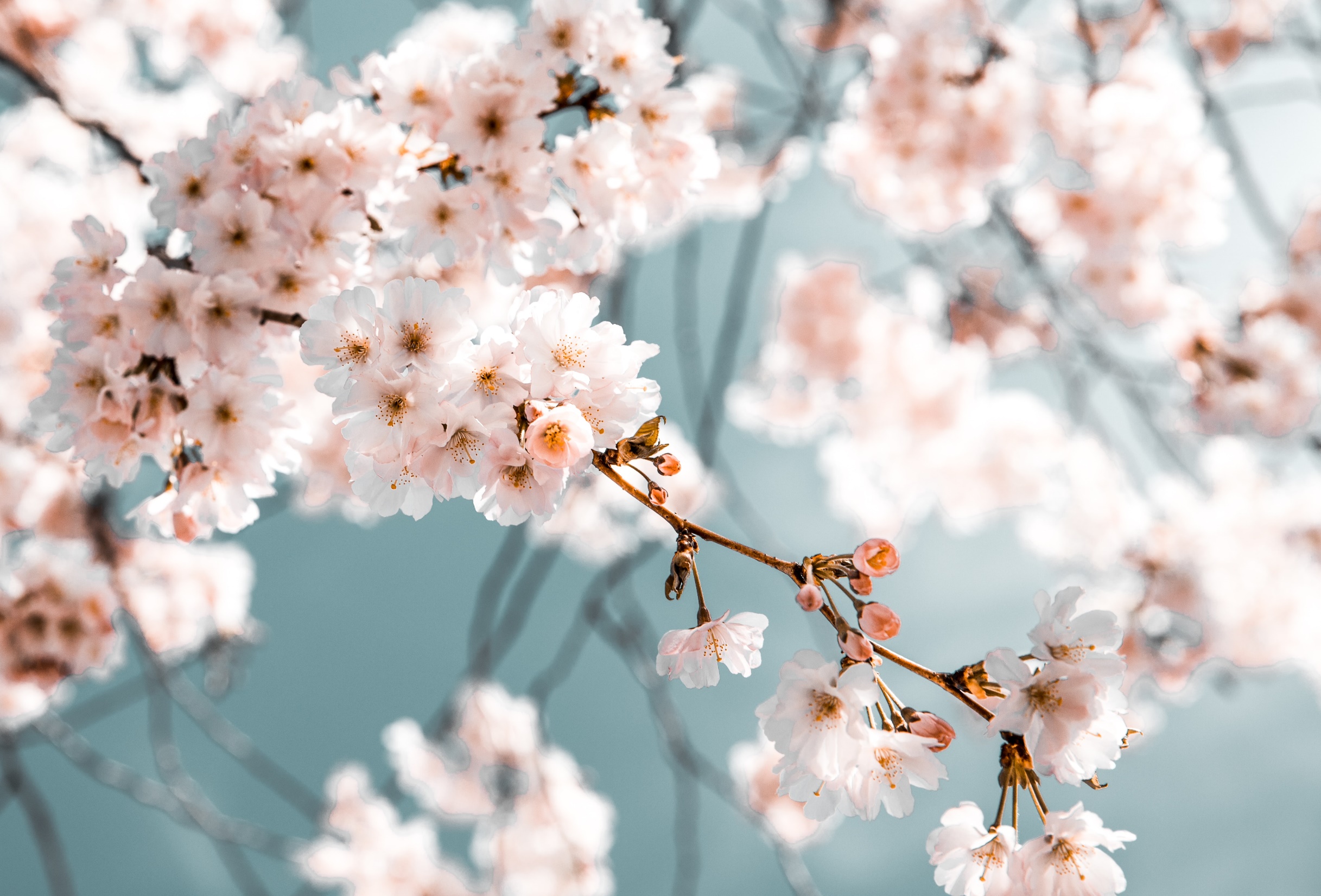 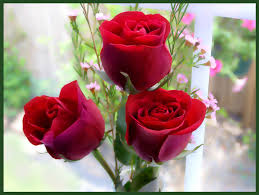 ধন্যবাদ